II Forum Przedsiębiorców Powiatu Pszczyńskiego24.11.2015r.
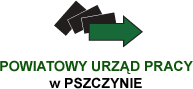 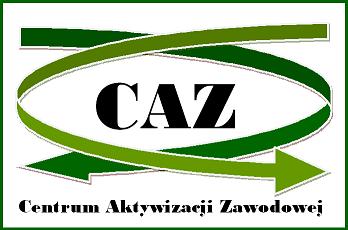 Krajowy Fundusz Szkoleniowy (KFS)
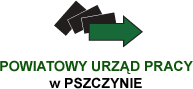 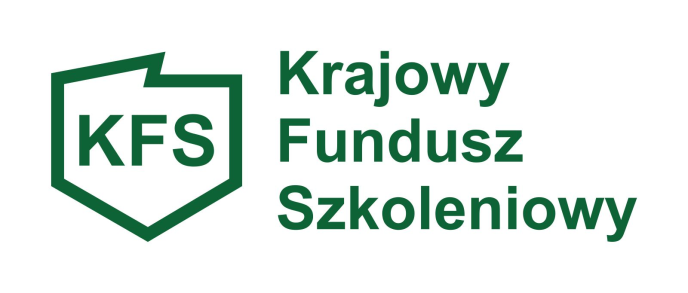 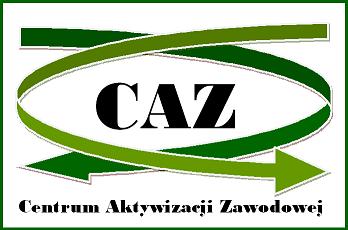 Czym jest KFS?
Krajowy Fundusz Szkoleniowy stanowi wydzieloną cześć Funduszu Pracy, przeznaczoną na dofinansowanie kształcenia ustawicznego pracowników i pracodawców, podejmowanego z inicjatywy lub za zgodą pracodawcy (docelowo 2% przychodów Funduszu Pracy)
Cel utworzenia KFS
zapobieganie utracie zatrudnienia przez osoby pracujące z powodu kompetencji nieadekwatnych do wymagań dynamicznie zmieniającej się gospodarki
odnawianie, doskonalenie i rozwijanie kwalifikacji zawodowych
Priorytety wydatkowania KFS
W latach 2014 – 2015 – wsparcie kształcenia ustawicznego pracowników i pracodawców w wieku powyżej 45 lat
W kolejnych latach o wsparcie środkami KFS będą mogli ubiegać się pracodawcy zamierzający inwestować w podnoszenie kwalifikacji osób pracujących, określonych w priorytetach na dany rok
Kto może skorzystać ze środków KFS ?
O dofinansowanie kosztów kształcenia ustawicznego mogą ubiegać się wszyscy PRACODAWCY, którzy zamierzają inwestować w podnoszenie swoich własnych kwalifikacji lub kwalifikacji zatrudnionych PRACOWNIKÓW
PRACODAWCA – jednostka organizacyjna, chociażby nie posiadała osobowości prawnej, a także osoba fizyczna, jeżeli zatrudnia co najmniej jednego pracownika

PRACOWNIK – osoba zatrudniona na podstawie umowy o pracę, powołania, wyboru, mianowania lub spółdzielczej umowy o pracę (bez znaczenia rodzaj umowy o pracę i wymiar etatu)
Działania finansowane ze środków KFS
Ze środków KFS PUP może finansować:
*kursy należy rozumieć jako pozaszkolne zajęcia planowane i zrealizowane przez instytucję  szkoleniową w określonym czasie według ustalonego programu
 
 Wybór instytucji edukacyjnej prowadzącej kształcenie ustawiczne pozostaje po stronie pracodawcy.
Wysokość finansowania działań ze środków KFS
Mikroprzedsiębiorca (pracodawca zatrudniający mniej niż 10 pracowników oraz roczny obrót lub bilans firmy nie przekracza 2 mln EUR) – 
100 % kosztów
Pozostali pracodawcy zatrudniający więcej niż 10 osób – 80 % kosztów
Maksymalna wysokość dofinansowania kosztów kształcenia to 300 % przeciętnego wynagrodzenia w danym roku na jedną osobę
Pomoc de minimis
Środki z KFS stanowią pomoc de minimis, o której mowa we właściwych przepisach prawa UE dotyczących pomocy de minimis oraz pomocy de minimis w rolnictwie lub rybołówstwie.
 Pomoc de minimis to rodzaj wsparcia udzielanego przedsiębiorcom ze środków publicznych, którego maksymalna wielkość z różnych źródeł nie może przekroczyć 200 tys. euro w okresie 3 kolejnych lat.
Jak pozyskać środki z KFS?
PUP
PRACODAWCA
Przy rozpatrywaniu wniosków  Komisja bierze pod uwagę:
limit środków KFS będących w dyspozycji Powiatowego Urzędu      Pracy w Pszczynie,
 wysokość środków KFS, o które wnioskuje pracodawca,
 zapotrzebowanie pracodawcy na wsparcie w postaci kształcenia    ustawicznego pracowników i pracodawcy – uzasadnienie potrzeby    realizacji wskazanych form kształcenia ustawicznego,
 dobór form kształcenia ustawicznego do stanowisk pracy oraz    zakresu zadań zawodowych,
 przedmiot kształcenia ustawicznego - w przypadku dużej liczby    wniosków preferowane  będą  te wnioski, które dotyczą szkoleń    zawodowych, 
 celowość, racjonalność i efektywność wykorzystania    wnioskowanego wsparcia, 
 sytuację na lokalnym rynku pracy
Dane statystyczne 2014
W 2014 r.  wpłynęło 15 wniosków pracodawców o sfinansowanie kosztów kształcenia ustawicznego pracowników i pracodawców. Wnioski dotyczyły głównie  kursów. 13 wniosków pracodawców rozpatrzono pozytywnie i podpisano już umowy. W ramach przyznanych środków sfinansowano kursy oraz egzaminy, które w dużej mierze poszerzą lub zaktualizują wiedzę pracowników i pracodawców.

W 2014 r. ze szkoleń finansowanych ze środków KFS skorzystało 55 osób, w tym 8 pracodawców i 47 pracowników.

Powiatowy Urząd Pracy w ramach KFS dysponował w roku 2014r. środkami w kwocie 98,2 tysięcy złotych.
Dane statystyczne 2015
Do dnia 20 listopada 2015 r.  wpłynęło 50 wniosków pracodawców o sfinansowanie kosztów kształcenia ustawicznego pracowników i pracodawców. Wnioski dotyczyły głównie  kursów. 29 wniosków pracodawców rozpatrzono pozytywnie i podpisano już umowy. W ramach przyznanych środków sfinansowano kursy oraz egzaminy, które w dużej mierze poszerzą lub zaktualizują wiedzę pracowników i pracodawców.

Do dnia 20 listopada 2015 r. ze szkoleń finansowanych ze środków KFS skorzystały 173 osoby, w tym 15 pracodawców i 158 pracowników.

Powiatowy Urząd Pracy w ramach KFS dysponował w roku 2015r. środkami w kwocie 485,6 tysięcy złotych.
Podstawa prawna:
Dz.U. 2015 poz. 149 art.69 a 
Obwieszczenie Marszałka Sejmu Rzeczypospolitej Polskiej z dnia 13 stycznia 2015 r. w sprawie ogłoszenia jednolitego tekstu ustawy o promocji zatrudnienia i instytucjach rynku pracy 

Dz.U. 2014 poz. 639
Rozporządzenie Ministra Pracy i Polityki Społecznej z dnia 14 maja 2014 r. w sprawie przyznawania środków z Krajowego Funduszu Szkoleniowego
Kontakt w sprawie KFS
Powiatowy Urząd Pracy w Pszczynie pokój 21a II piętro
tel. 32 210 27 48
e-mail: pup@pup-pszczyna.pl
Izabela Staniek – specjalista ds. rozwoju zawodowego
Refundacja kosztów wyposażenia lub doposażenia stanowiska pracy
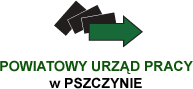 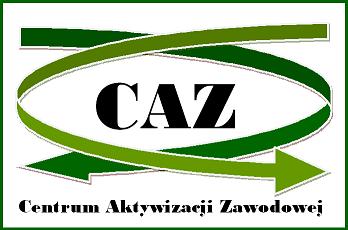 Czym jest refundacja kosztów wyposażenia lub doposażenia stanowiska  pracy?
Refundacja kosztów wyposażenia lub doposażenia stanowiska pracy to pomoc finansowa udzielana przez powiatowy urząd pracy w związku ze stworzeniem lub przystosowaniem stanowiska pracy i zatrudnieniem na tym stanowisku skierowanego bezrobotnego.
Kto może otrzymać refundację?
podmiot prowadzący działalność gospodarczą,
niepubliczne przedszkole i niepubliczna szkoła, o których mowa w Ustawie z dnia 7 września 1991 roku o systemie oświaty (Dz.U. z 2004 r. nr 256, poz. 2572, z późn. zm.),
osoba fizyczna, osoba prawna lub jednostka organizacyjna nieposiadająca osobowości prawnej, zamieszkująca lub mająca siedzibę na terytorium RP, będąca posiadaczem gospodarstwa rolnego w rozumieniu Ustawy z dnia 15 listopada 1984 r. o podatku rolnym (Dz.U. z 2006 r. nr 136, poz. 969 z późn. zm.).
Co należy zrobić, aby otrzymać refundację kosztów wyposażenia lub doposażenia stanowiska pracy?
Wnioskodawca chcąc otrzymać refundację kosztów wyposażenia stanowiska pracy dla skierowanego bezrobotnego składa odpowiedni wniosek w PUP właściwym ze względu na siedzibę lub ze względu na miejsce wykonywania pracy przez skierowanego bezrobotnego,
Wniosek dla skierowanego bezrobotnego należy złożyć przez zatrudnieniem osoby bezrobotnej.
Wysokość finansowania refundacji kosztów wyposażenia lub doposażenia stanowiska pracy
PUP może zrefundować koszty w wysokości określonej w zawartej umowie, nieprzekraczające 6-krotnego przeciętnego wynagrodzenia brutto.
Refundacja kosztów wyposażenia lub doposażenia stanowiska pracy
W 2015 roku przewidziano przyznanie refundacji kosztów wyposażenia lub doposażenia 45 stanowisk pracy. Do dnia 20 listopada 2015r. przyznano dofinansowanie do 35 stanowisk pracy.
204,300 zł
160,000 zł
_
56,900 zł
_
104,300 zł
Kontakt w sprawie refundacji kosztów wyposażenia lub doposażenia stanowiska pracy
Powiatowy Urząd Pracy w Pszczynie pokój 20 II piętro
tel. 32 210 27 37
e-mail: pup@pup-pszczyna.pl
Anna Skrzypczyk– starszy inspektor powiatowy
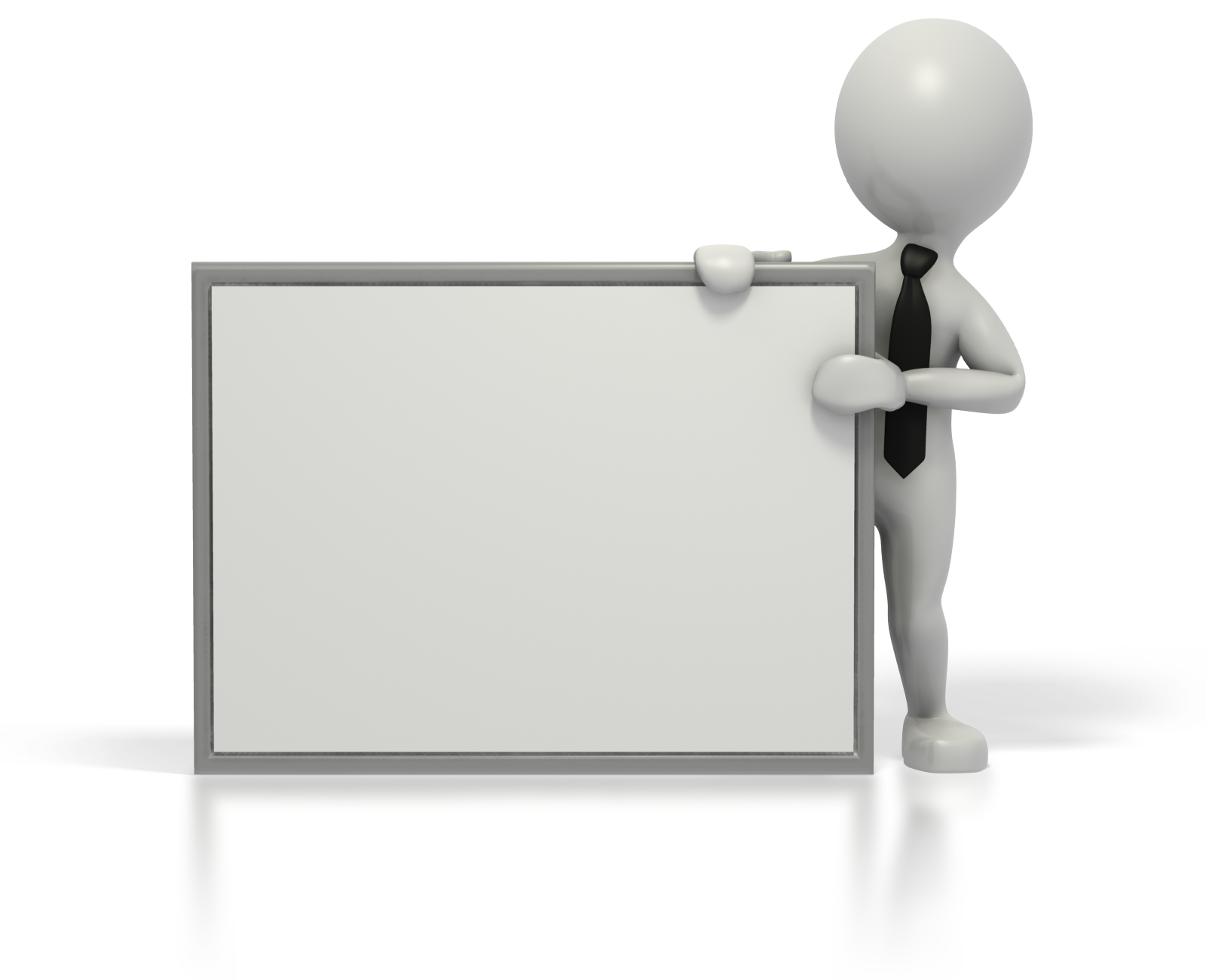 Dziękuję 
za uwagę!